HOBIT Case 1 Stimuli
ECG
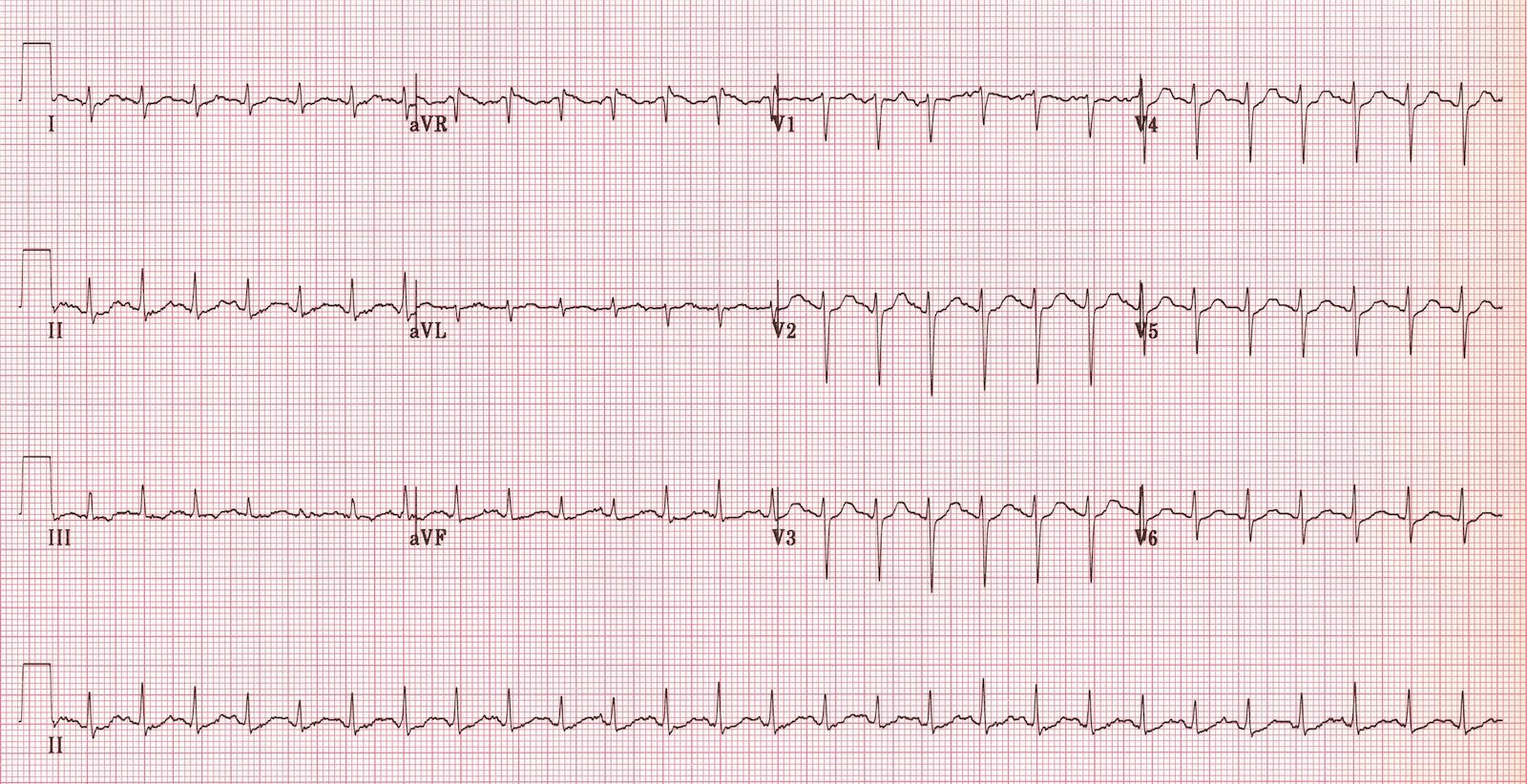 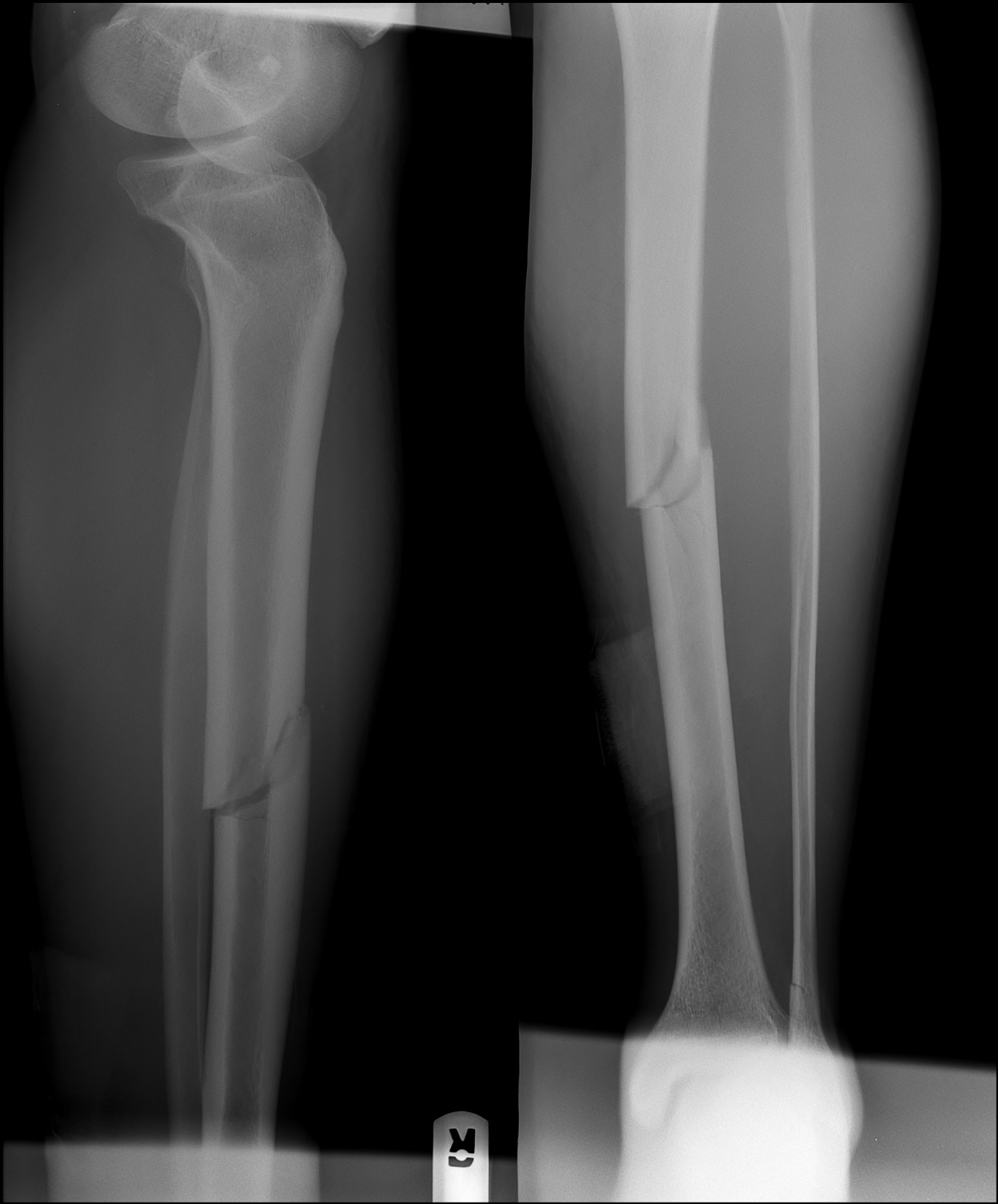 Right Lower Extremity
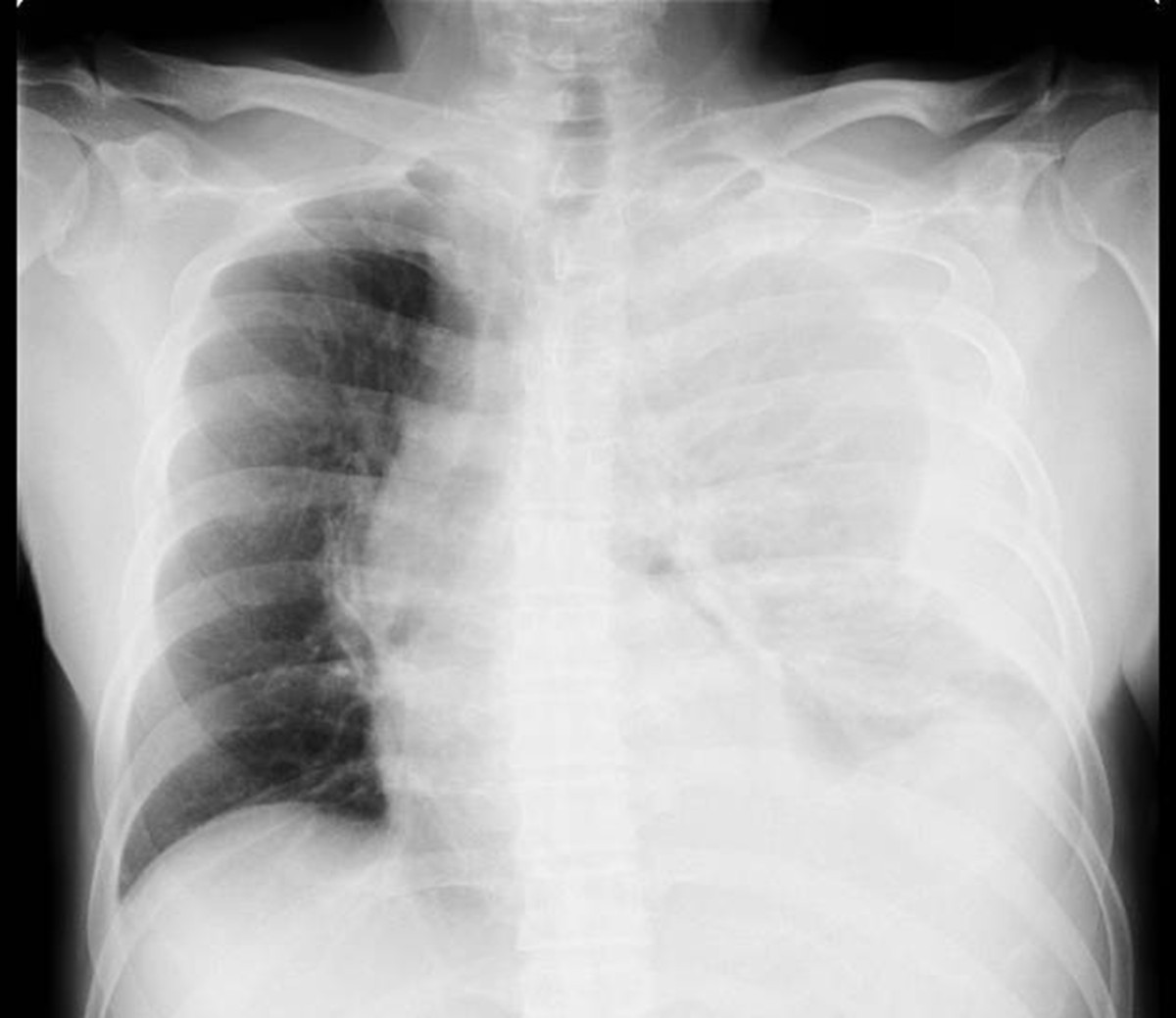 CXR
Head CT scan
CT Abdomen/Pelvis
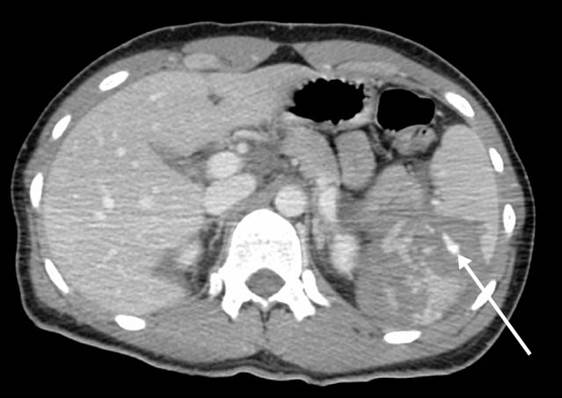 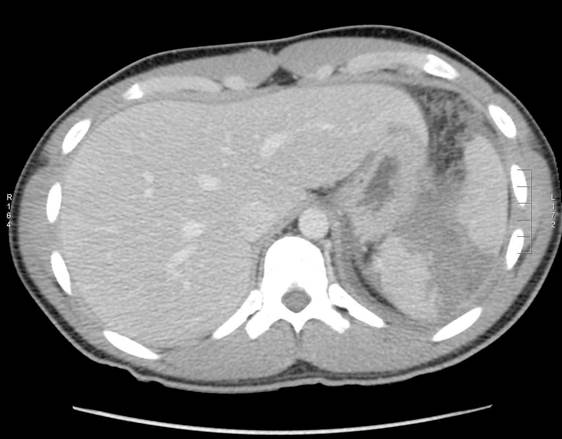 [Speaker Notes: Neg FAST]
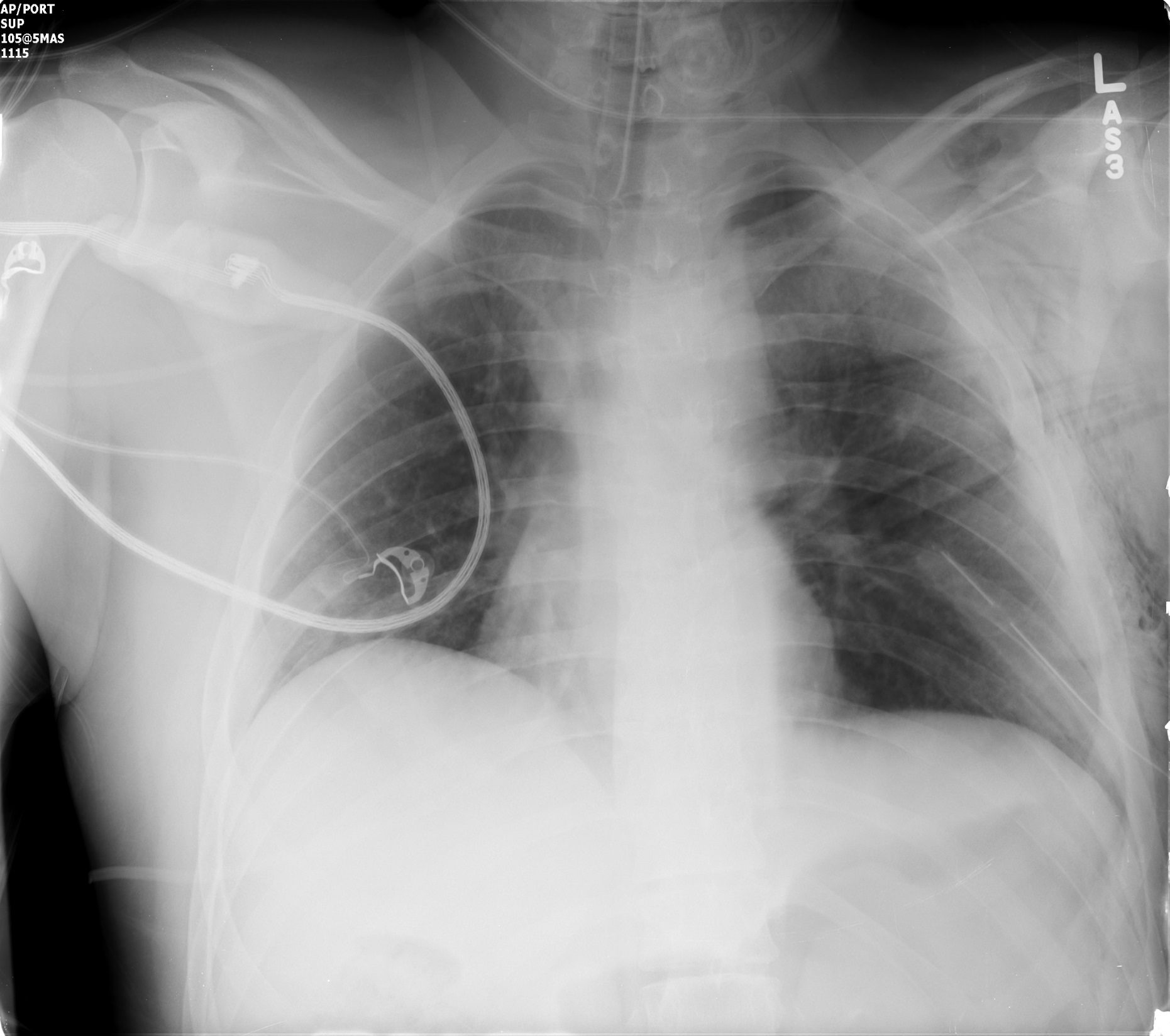 RepeatCXR
CBC
WBC: 13.8 K/uL
Hemoglobin: 7.2 g/dL
Platelets: 237 K/uL
BMP
Na+		145 mmol/L
K+			4.5 mmol/L
Cl-			108 mmol/L
Bicarbonate	21 mmol/L
Creatinine	1.2 mg/dL
BUN		18 mg/dL
Glucose 		233 mg/dL
LFTs
LFTs
AST 32 IU/L
ALT 65 IU/L
Alkaline Phosphatase 134 IU/L
Bilirubin Direct 0.7 mg/dL
Bilirubin Total 1.4 mg/dL
Albumin 4.3 g/dL
Lactate & VBG
Lactate
3.8 mmol/L
Urine ToxNegative
VBG
pH = 7.31
CO2 = 45 mmHg
O2 = 20 mmHg